Radar Observations of Tropical Convection in GATE, TOGA-COARE, and DYNAMO
Robert HouzeUniversity of Washington
Presented at American Meteorological Society Annual Meeting, February 1, 2024
Tropical Oceanic Convective Cloud Population
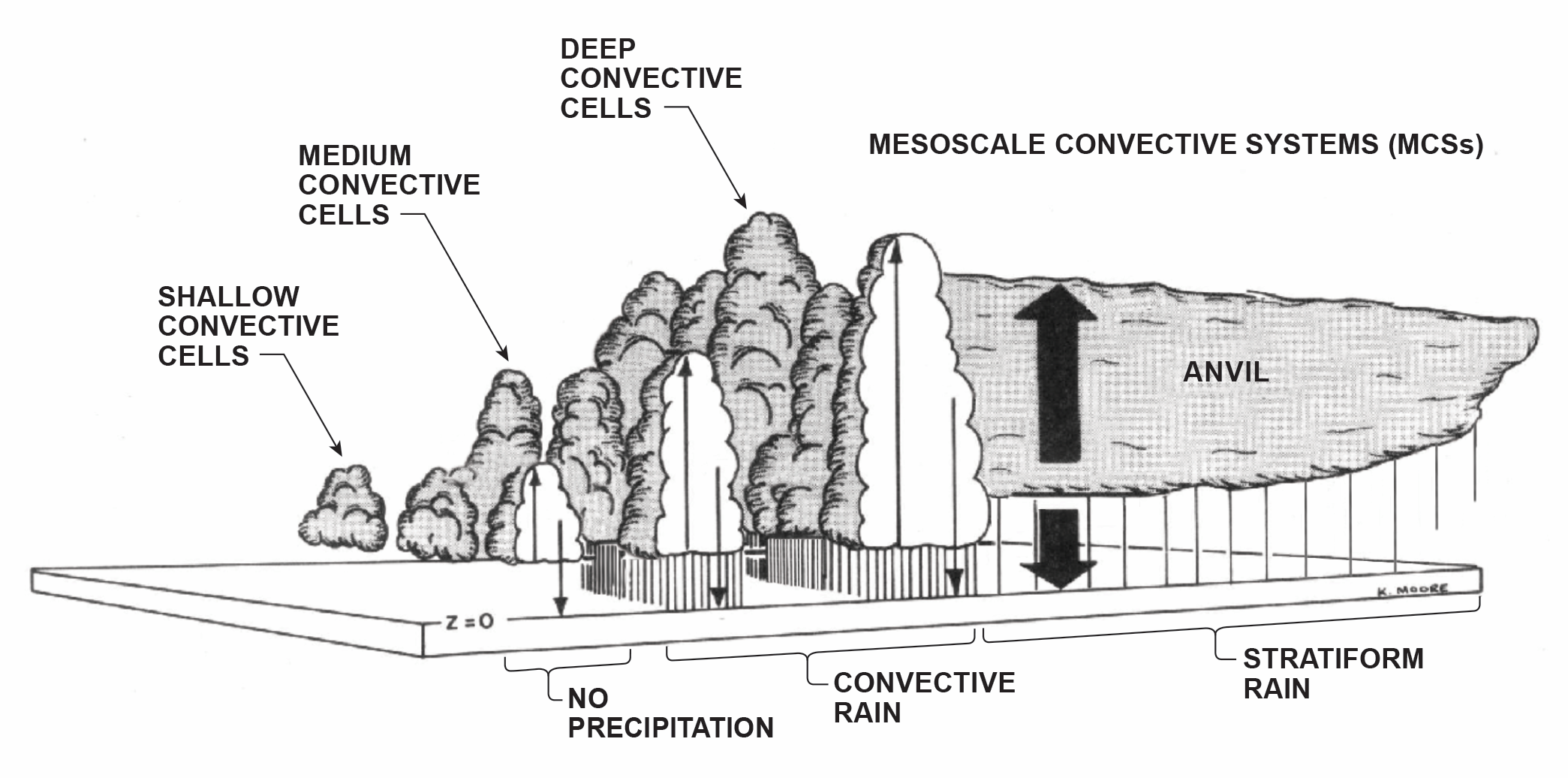 Houze et al. (1980)
Zipser 1969
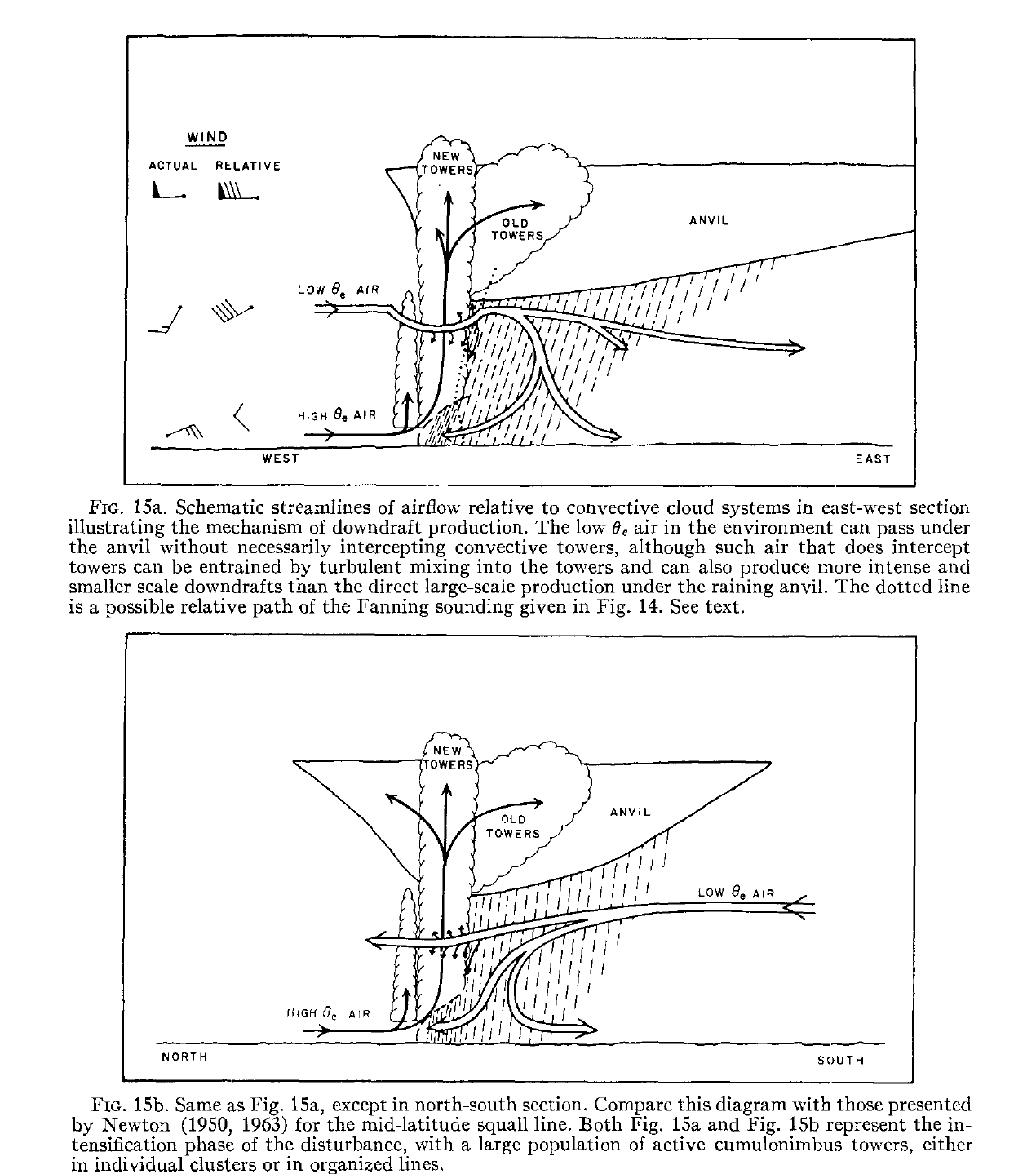 Oceanic Field Campaigns
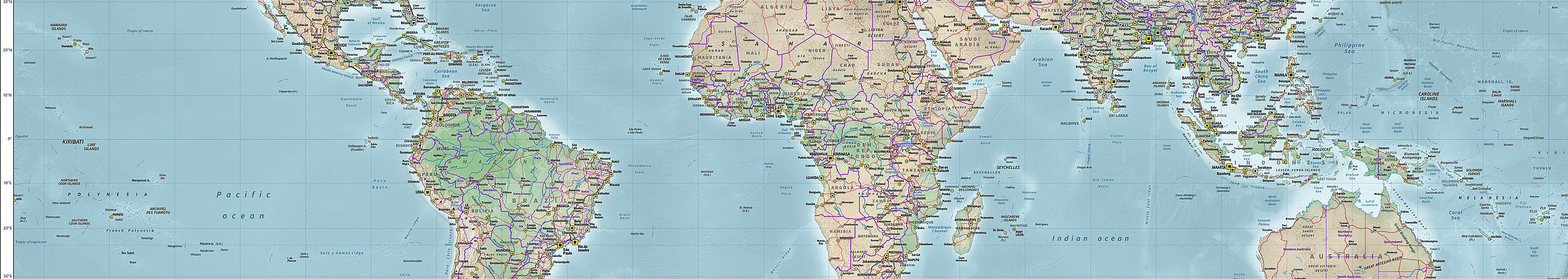 10
20 N
EQ
30
0
20 S
30
60
120
90
150 W
120
90
60 W
150
GATE
1974
13 Aircraft
39 Ships
DYNAMO
2011-12
2 Aircraft
5 Ships
TOGA-COARE
1992-93
7 Aircraft
9 Ships
WMONEX
1978
1 Aircraft
3 Ships
GATE and WMONEX
Digital Radar Reflectivity Processing
Quantitative Precipitation and 3D structure
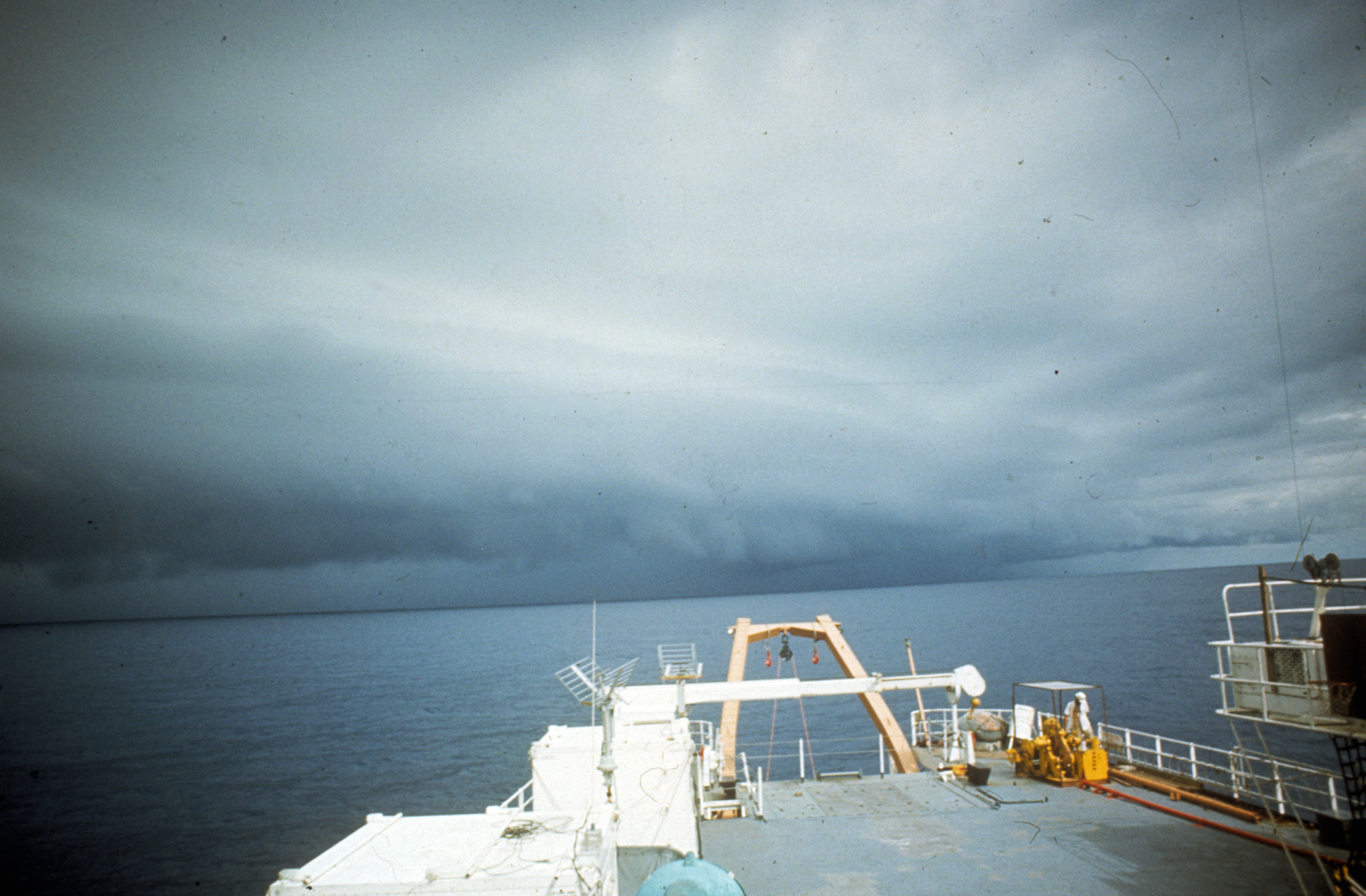 GATE4 September 1974
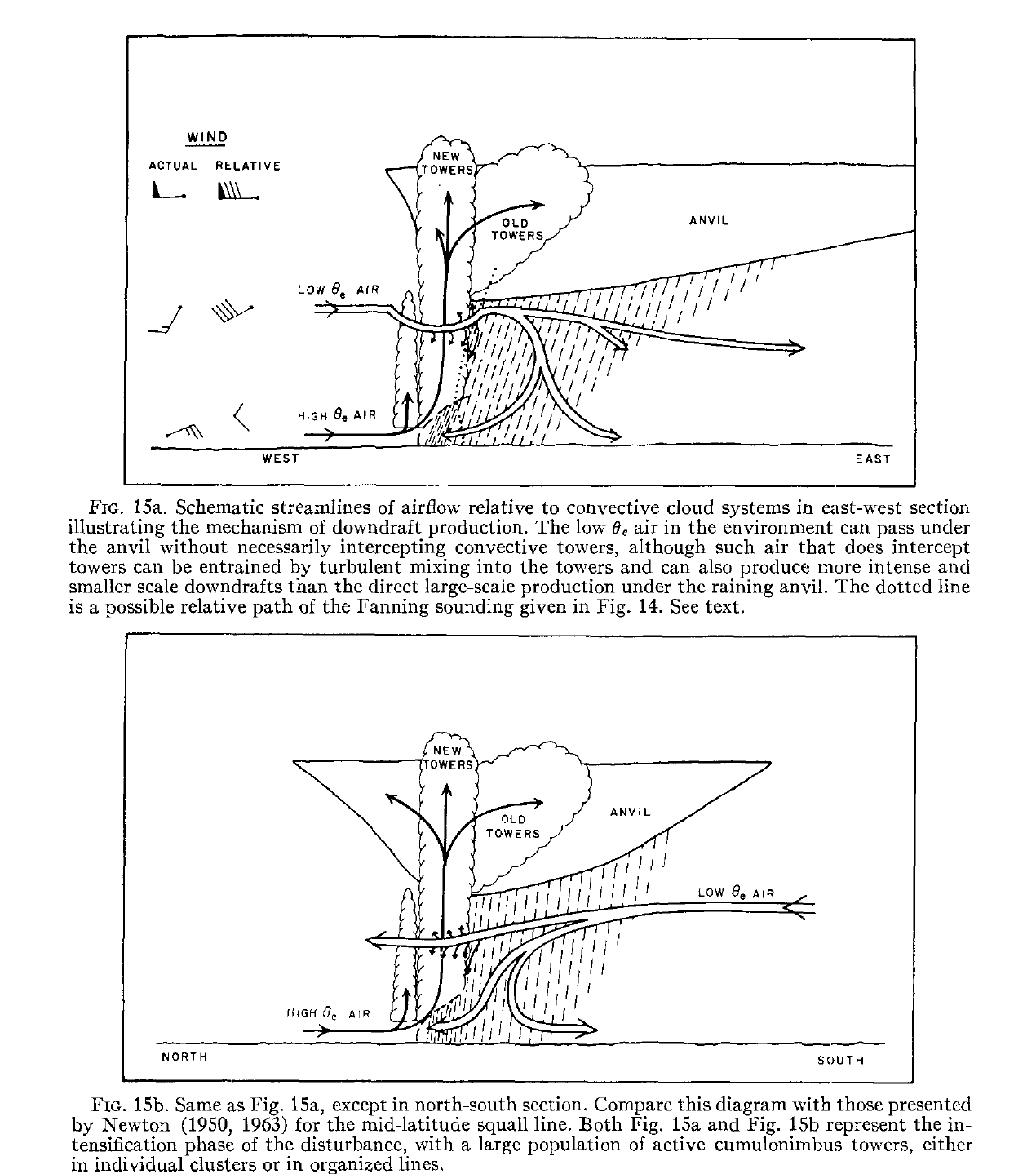 NOAA Ship Researcher
Precipitation Measured by GATE Radars
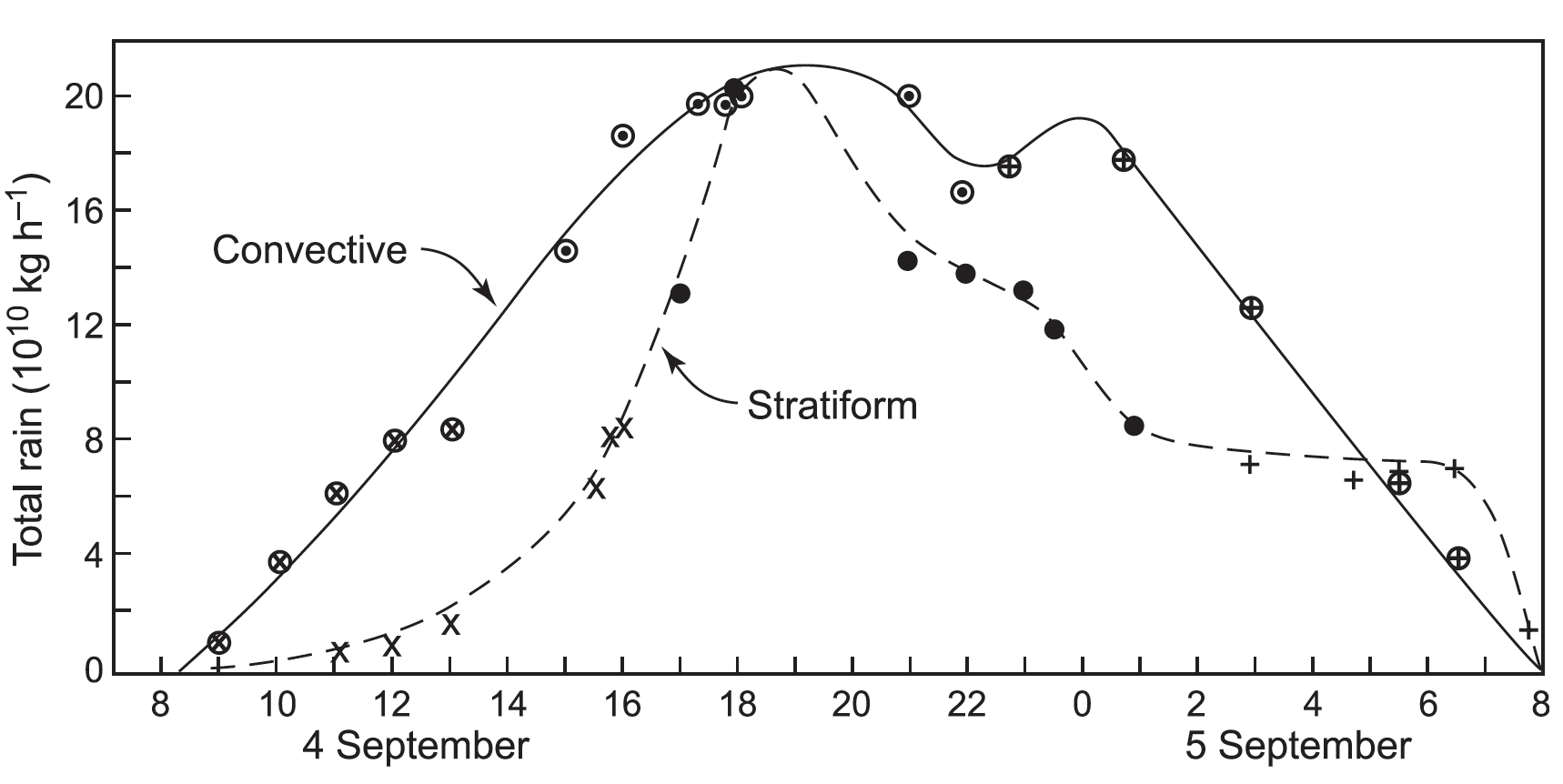 Houze 1977
Deductions based on  GATE and WMONEX  radar observations
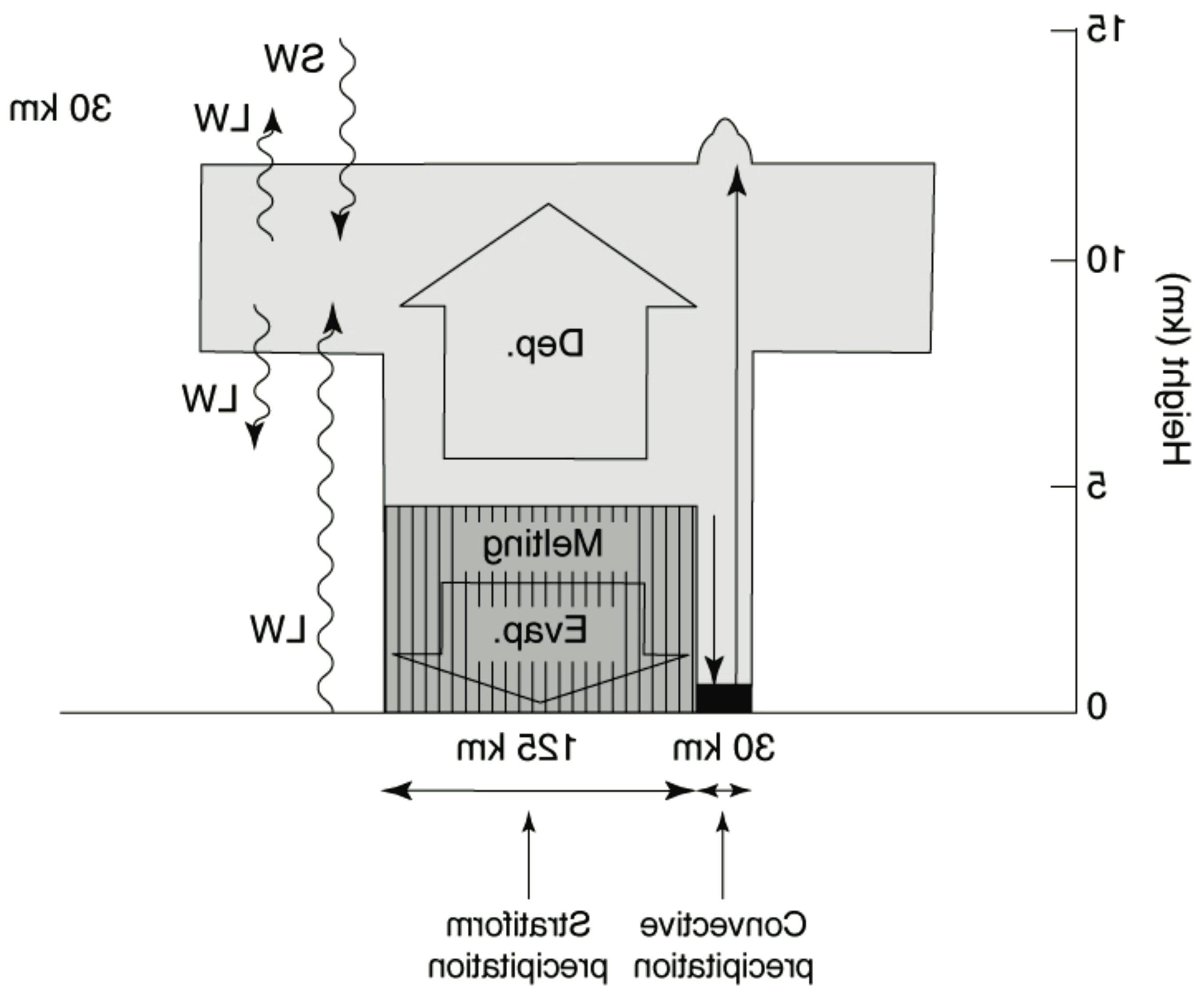 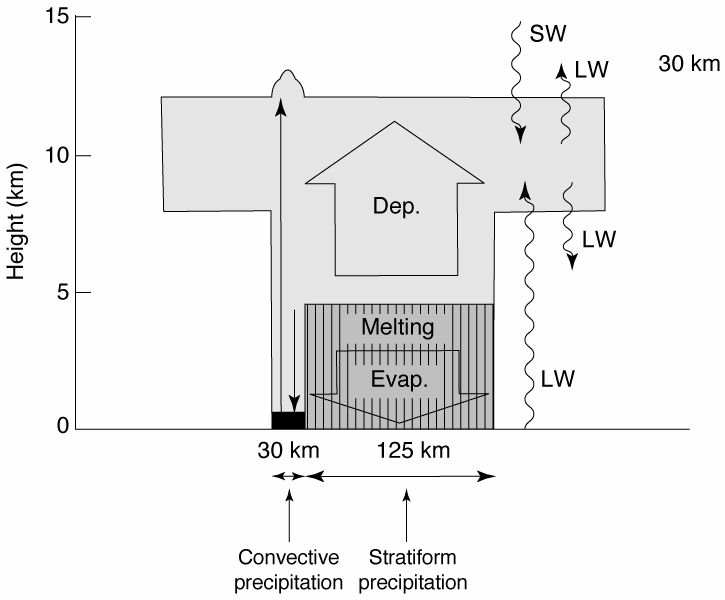 SW
MCS concentrates heating aloft
Cloud
Deposition
warming
LW
Melting
cooling
Evaporation
LW
125 km
30 km
~40%
Stratiform precipitation
Convective precipitation
Houze 1982
Microphysical Deductions Based on GATE Radar
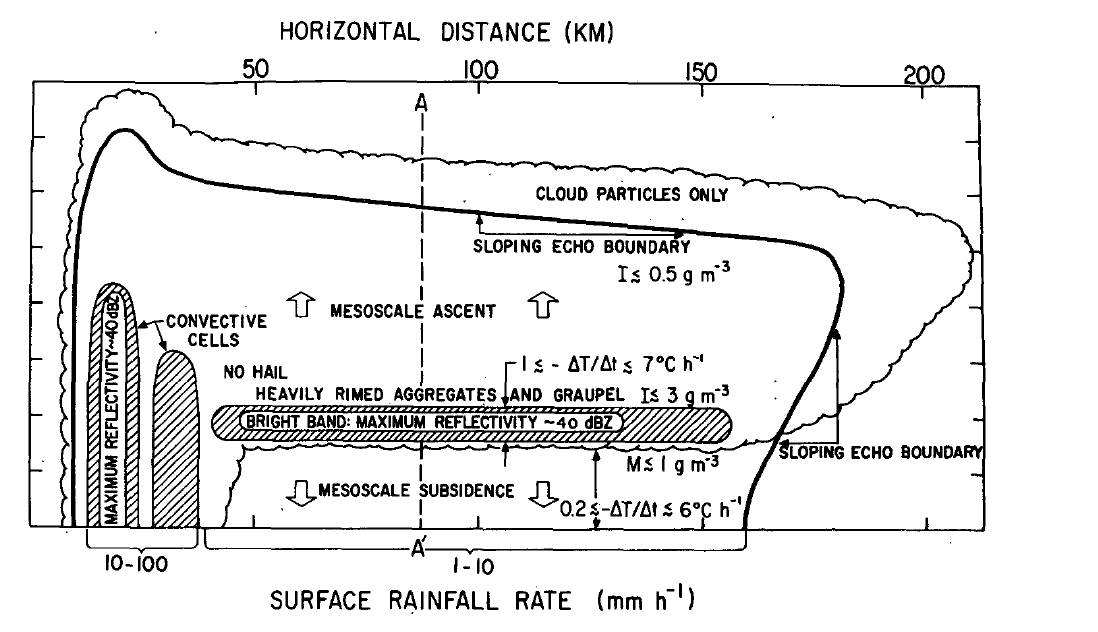 Leary and Houze 1979
TOGA-COARE
Doppler Radar
Precipitation + Doppler Velocity
The Airborne Single Doppler Radar Purl Maneuver
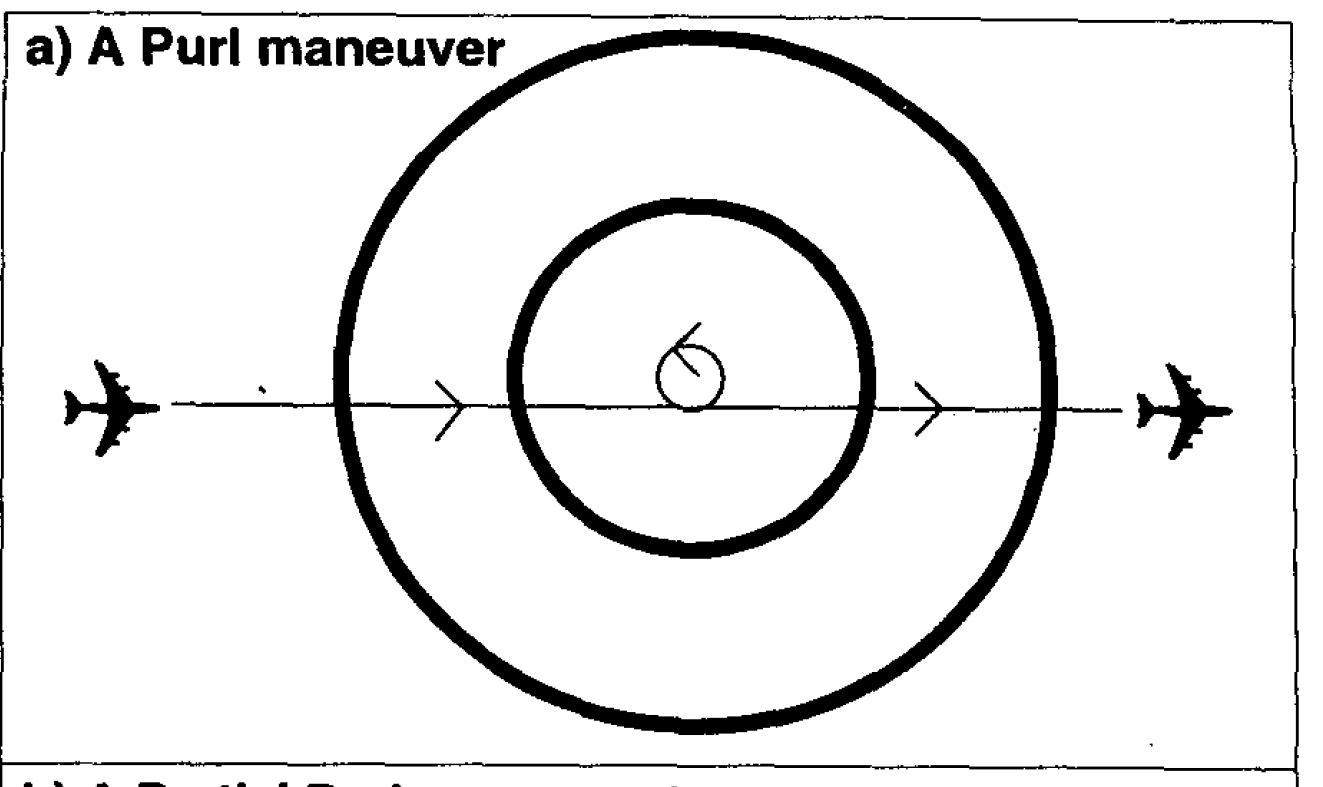 Doppler Velocity
The purl maneuver yields an accurate direct measurement of radial velocity and hence divergence
Mapes and Houze 1995
TOGA COARE aircraft purls showed top-heavy heatingimportant in disturbed regions of MJO
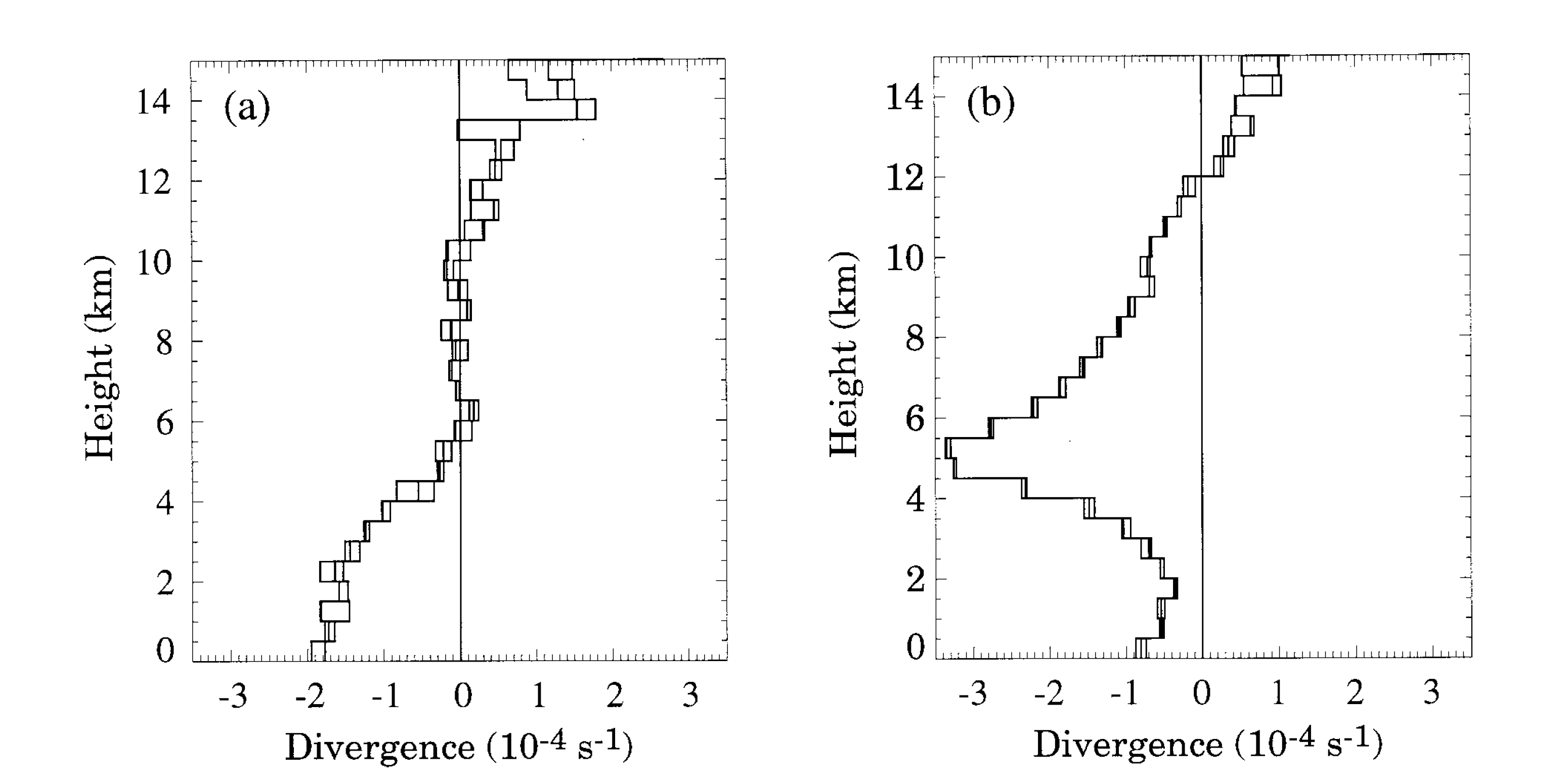 Convective
Stratiform
Divergence profiles from airborne Doppler radar measurements
Graphs provided by Brian MapesDataset and Methodology in Mapes and Houze 1995
TOGA COARE
 Airborne Dual-Doppler Analyses of MCSs
25 convective region flights
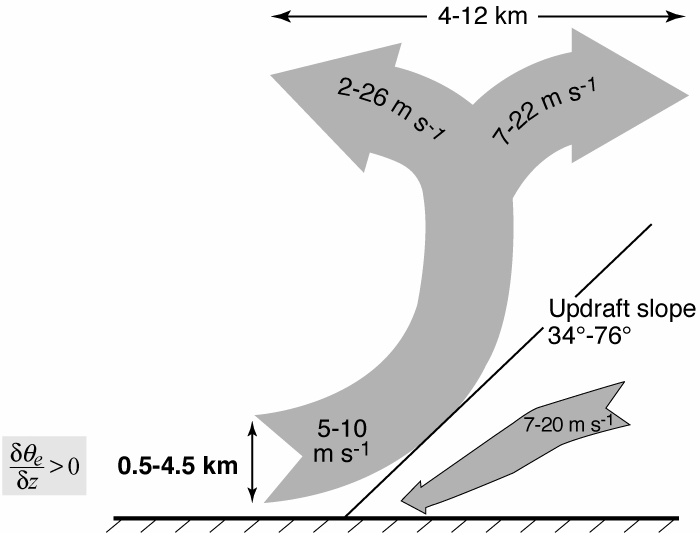 Deep layer 
of inflow
<
Kingsmill & Houze (1999)
TOGA COARE
 Airborne Dual-Doppler Analyses of MCSs
25 stratiform region flights
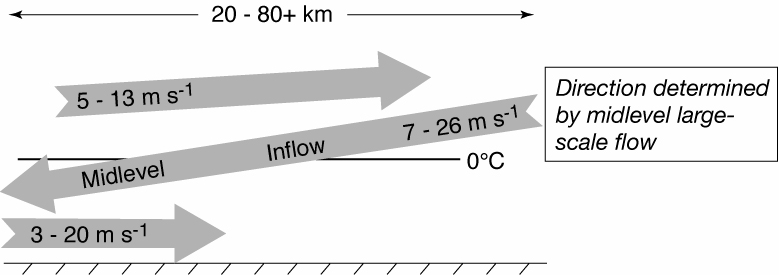 Direction of midlevel inflow determined by direction of large-scale flow—not orientation of a convective line
Kingsmill & Houze (1999)
TOGA COARE
 Shipborne Doppler Radars in Relation to MJO
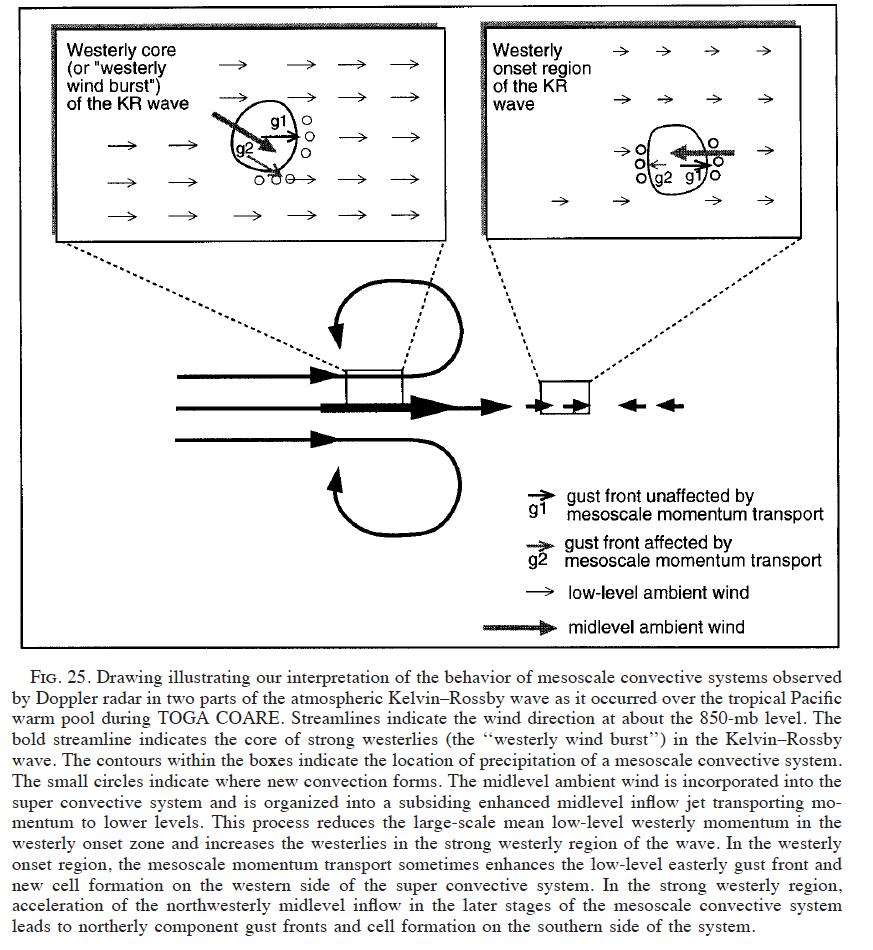 Houze, Chen, Kingsmill, Serra, Yuter, 2000
DYNAMO 
Dual-Polarization Radar
Precipitation + Doppler Velocity + Microphysics
Microphysics of hydrometeors in MCSs from dual-polarization radar disturbed period of DYNAMO October MJO over the Indian Ocean
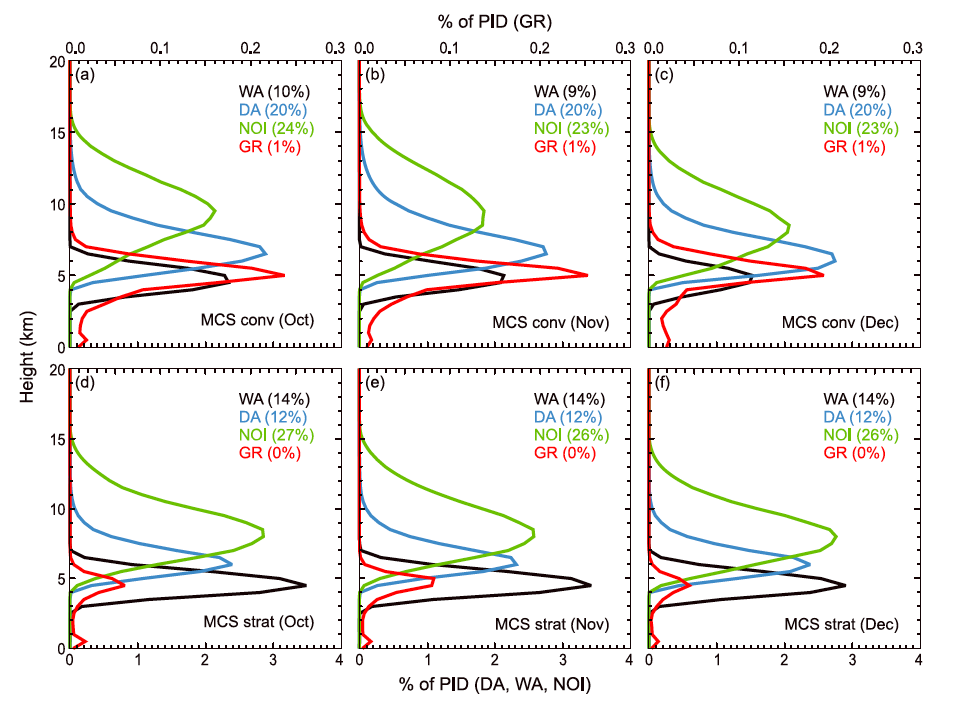 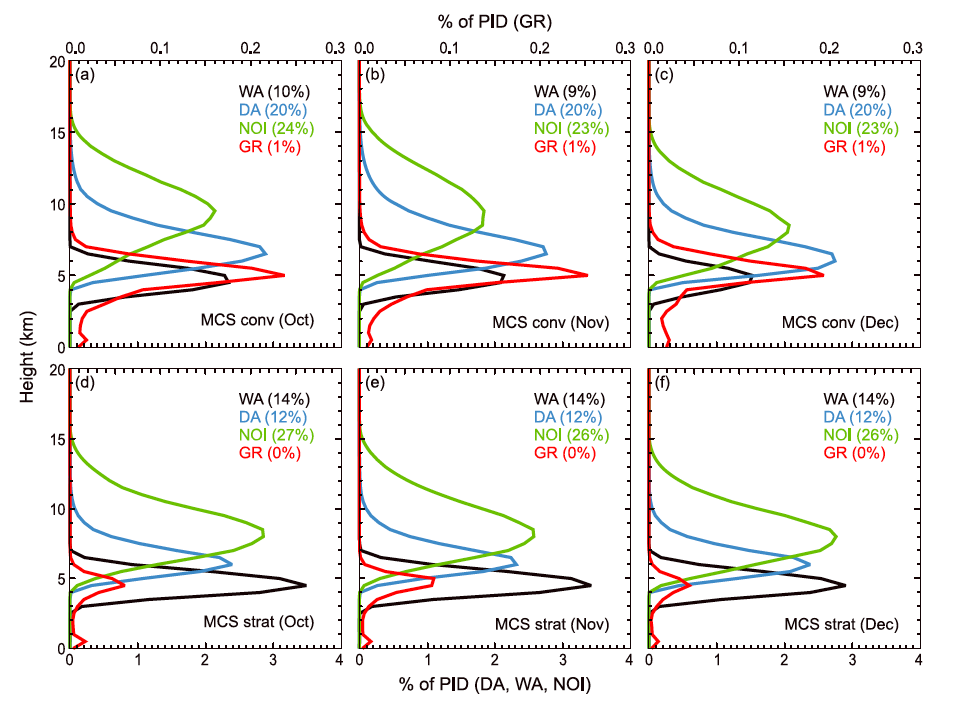 Non-oriented ice 
Dry aggregates
Wet aggregates
Graupel
Non-oriented ice 
Dry aggregates
Wet aggregates
Graupel
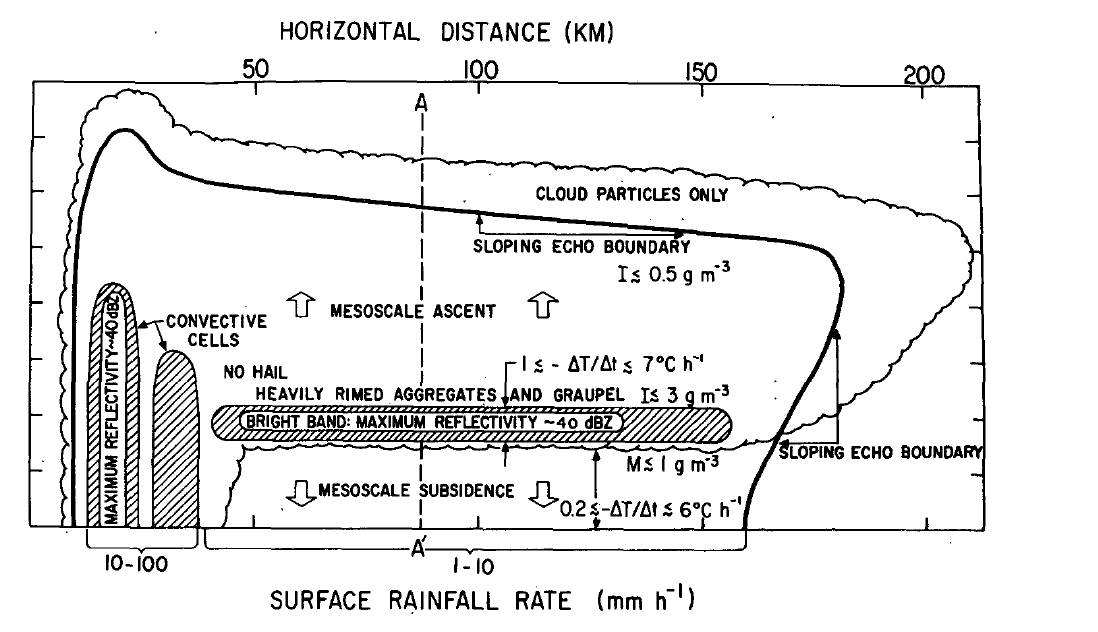 Stratiform
Convective
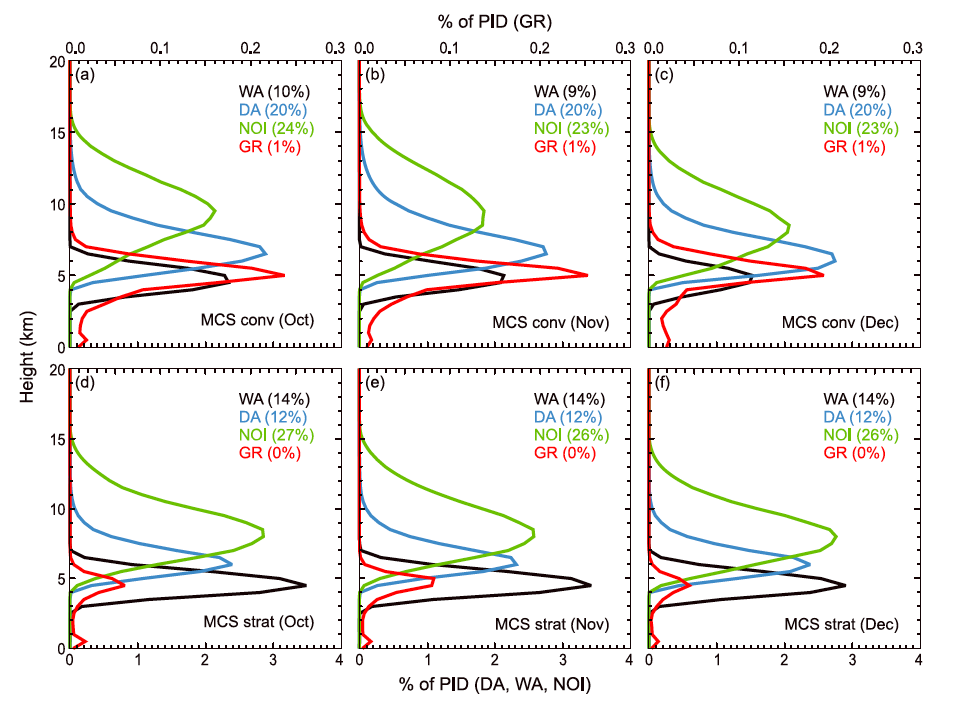 Percent of Particle ID
Rowe and Houze (2014)
[Speaker Notes: the particle identification (PID) algorithm provides only the probable dominant type, but will provide a sense of the general microphysical characteristics of precipitating echo observed by S-PolKa]
Summary
1970’s  GATE & WMONEX  3D radar reflectivity

Quantified stratiform and convective precipitation
Implied heating maximized aloft
Indicated stratiform microphysics

1990’s  TOGA  COARE  Doppler radar

Airborne & Ship Doppler radars
Measured divergence in convective and stratiform regions  
Measured inflow and outflow layers of MCSs in MJO

2010’s  DYNAMO  Dual polarization radar

Vertical profiles of precipitation microphysical processes
End